Building An ESL Team 
Resiliency, Intentionality, and Change
Collins Middle School - ESL Team
Salem, MA
Salem Public Schools
May 31, 2019
Welcome!
Do Now
Turn and Talk: 
What is one thing that your team is doing well? 
What is one thing that your team could improve?
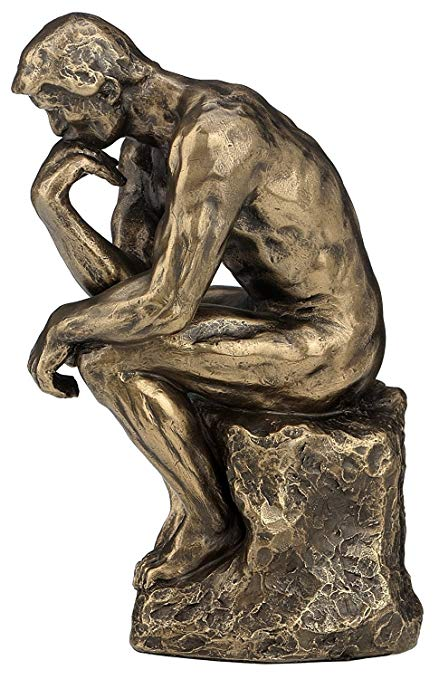 We’ll come back to this later!
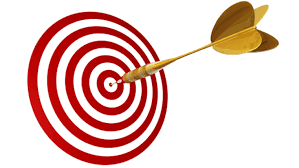 Objectives
Participants will: 

 Reflect on the current status of your ELL Team 

Be provided with framework for robust structures that lead to strong student outcomes
-  
Be provided with concrete examples of effective      
 collaboration between teammates

Enhance Teamwork practices of ELL Teams for SY 20-21
Salem Public School Background Information
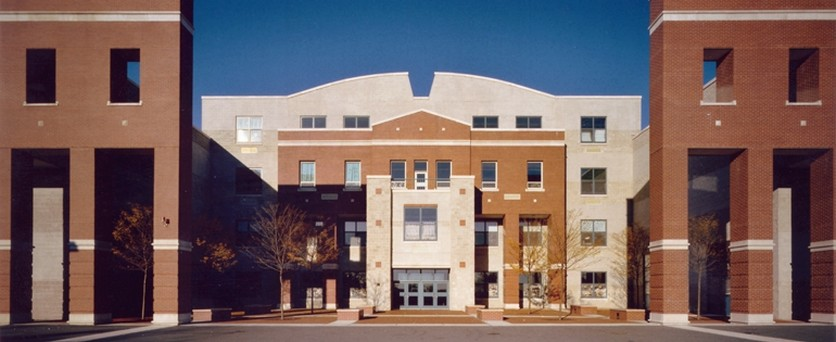 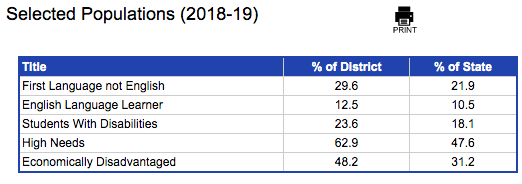 Rationale: What Has Changed?
[Speaker Notes: grew from 500 to 700 -more than anticipated -created problems with one-to-one Chromebook rollout and scheduling
one new ESL teacher from closed school, one from out of district - that’s me! moving back from NY - new laws, procedures
both coaches promotion from within district]
Resiliency and Intentionality in the face of Change
Resiliency in the face of changing...
caseloads
curriculum
coaches
colleagues
taking on other classes midyear

Being intentional about...
making CPTs student-focused 
teambuilding
[Speaker Notes: veteran teachers new cohorts - 3 teachers, each had a grade
build out curriculum for newcomers - some had never taught them before
one to one Chromebooks, can’t plan w/or replan without technology]
Team Assessment
Approach
Reflect and Adjust Plan
Plan
Execute Plan
Pre Assessment
Strengths
Meetings are compelling (not boring) (Q7)
Meetings are results-oriented (Q13)
Areas of Development
Teammates do not challenge others’ approaches (Q14) 
Everyone should feel like they are in a safe space and respected (Q15)
What team needs: Trust between teammates and learning about others’ classroom work, practices, classroom environment etc.
(Lencioni, p. 116)
Refer to Team Assessment Handout
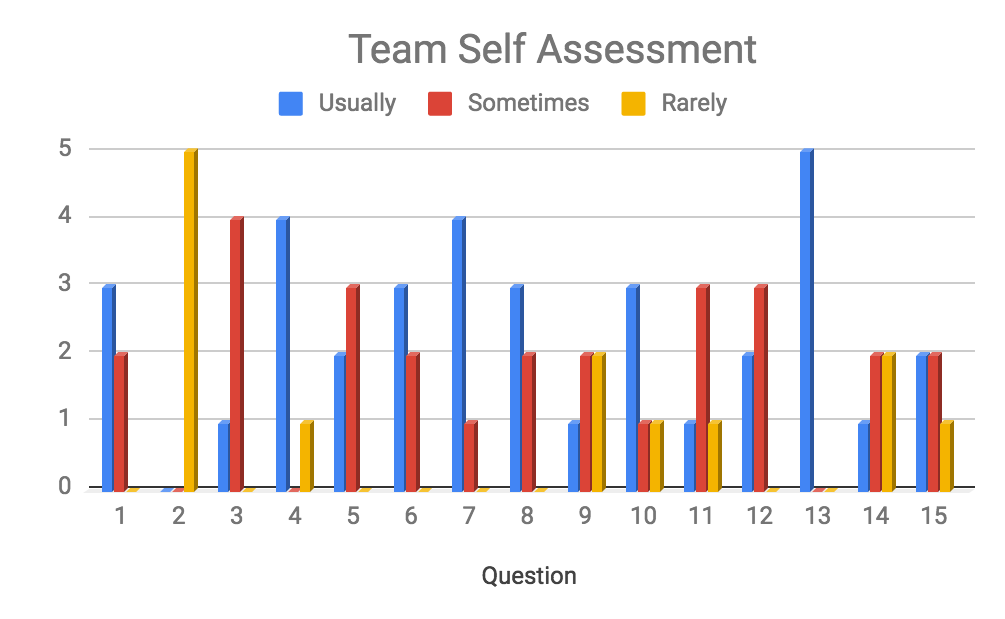 Tools for Building A Team
Activities

Trust Building

Planning Tool

Sharing & Analyzing 
           Student Work
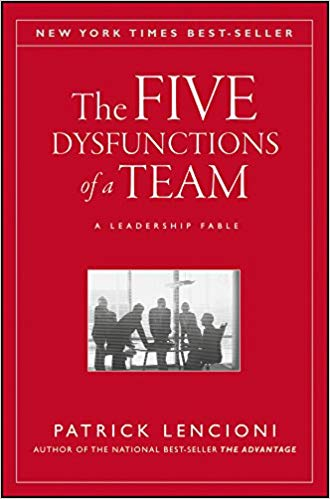 Structures
CPT Agenda
Norms 
Mission 
Rolling Agenda 
https://docs.google.com/document/d/1-NgK3FihR8K4y0u7fLpudT0-4JHiYKAFjUhDYMPD0Dk/edit
LASW protocol https://docs.google.com/document/d/1opz8eVH8dszqL3JSKM-3HuwlPhYTEDWJ/edit#heading=h.gjdgxs

ELL Facilitator

Monthly District PD
Personal Histories
How it works
Ask three questions:
Where did you grow up?

2)    How many kids were in your family?

3)     What was the most important challenge of  
         your childhood?
Key Takeaway: Building trust through shared experiences
(Lencioni, p.19)
Trust Building
Personal Histories Cont...
“get comfortable with moderate vulnerability.”
 
* Empathy and Understanding

* Judgement and Accusation  

Fundamental Attribution Error:
Negative behavior of others is due to character
Own negative behavior is due to environment
(Lencioni, p. 19)
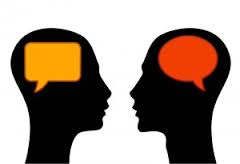 Your Turn!
Personal Histories
Turn and Talk with a neighbor. 

Ask and Answer the three questions. 

Remember to have a moderate level of vulnerability.
Planning Tool: Building Trust Through Communication
[Speaker Notes: NB: How much do we want to tie in this tool with trust? Another potential point of emphasis could be communication as a component of team resiliency. If we are going to address the obstacles we’ve faced in the presentation, it may be helpful to shift the focus more towards team resilience rather than team building

Mention…]
Planning Tool Applications
Depending on the needs on your team, the tool can be used
At the beginning of a unit for clearly communicated and student centered planning (with less emphasis on pluses and deltas)
Mid unit to make student centered adjustments 
At the end of a unit to assess what positives can be carried into the next unit and what should be changed to improve student engagement and achievement
Potential Application
Allow each team member 1 minute to fill in their language and curriculum section (1 row per member)
Engage in a 5 minute critical discussion on which aspects of the unit reflected positively on the students. Fill in pluses section accordingly
Engage in a 5 minute critical discussion on which aspects of the unit were difficult for the student to understand/relate to. From there, gather information from teammates on how these obstacles can be overcome. Fill in the deltas section accordingly
Complete tool once every unit during common planning time/team meetings. After 2 weeks, look back at the tool and have a 5 minute discussion on what feedback/information/resources were most helpful and what could have been helpful in hindsight
Key Takeaway: This tool provides a means of clear and intentional communication that can help build a sense of trust and transparency within your team while also making unit planning more student centered.
Trust Building
“The key ingredient to building trust is not time. It is courage.” (Lencioni pg18)

Vulnerability is not about being “touchy-feely”
being brave
being honest
admitting when you are wrong
knowing your strengths and weaknesses along with those of your teammates

Important not to ask for too much too soon
Why personal history is first step

Personality profiles
next step in getting to know each other after personal histories
expensive tests available but try this free one: http://www.viacharacter.org/www/ or www.16personalities.com
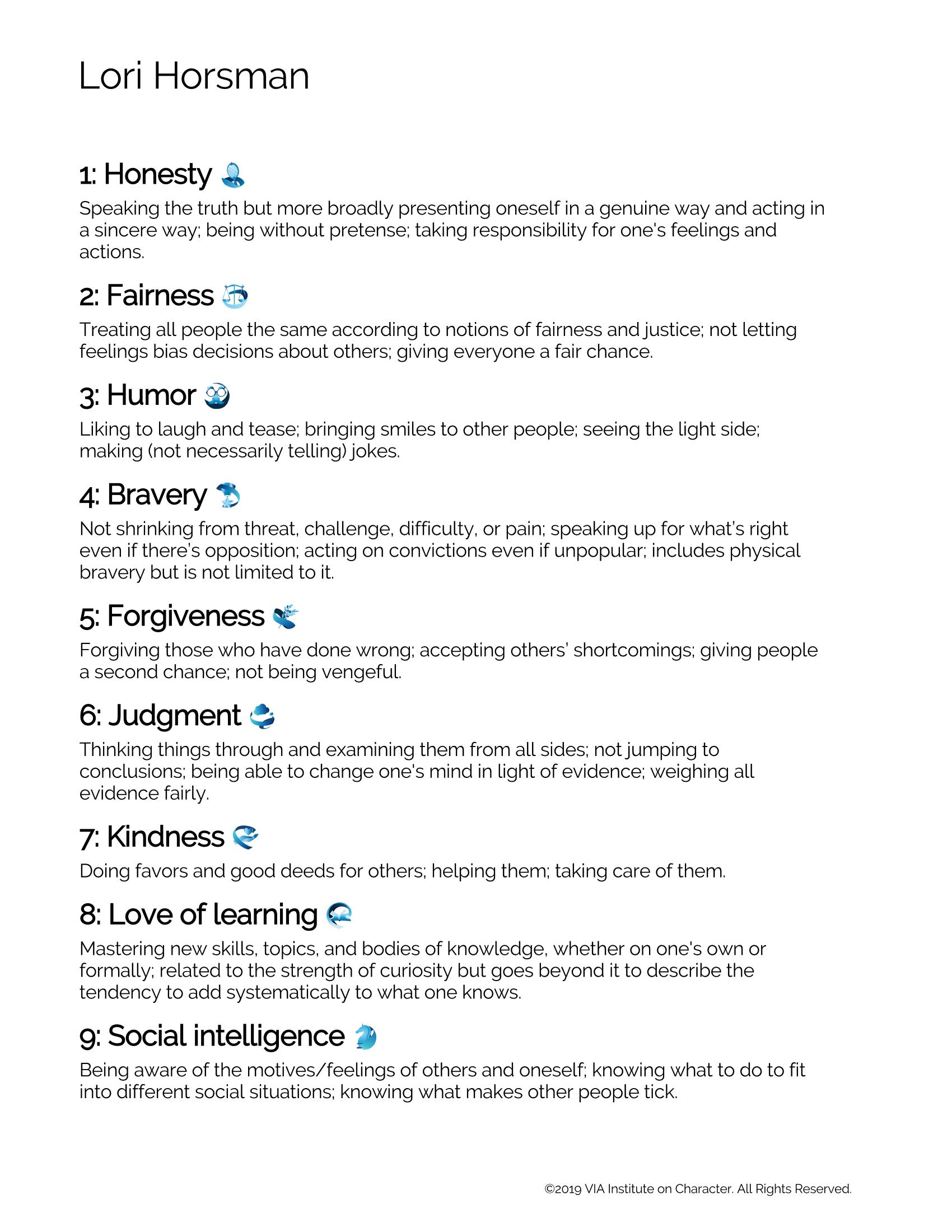 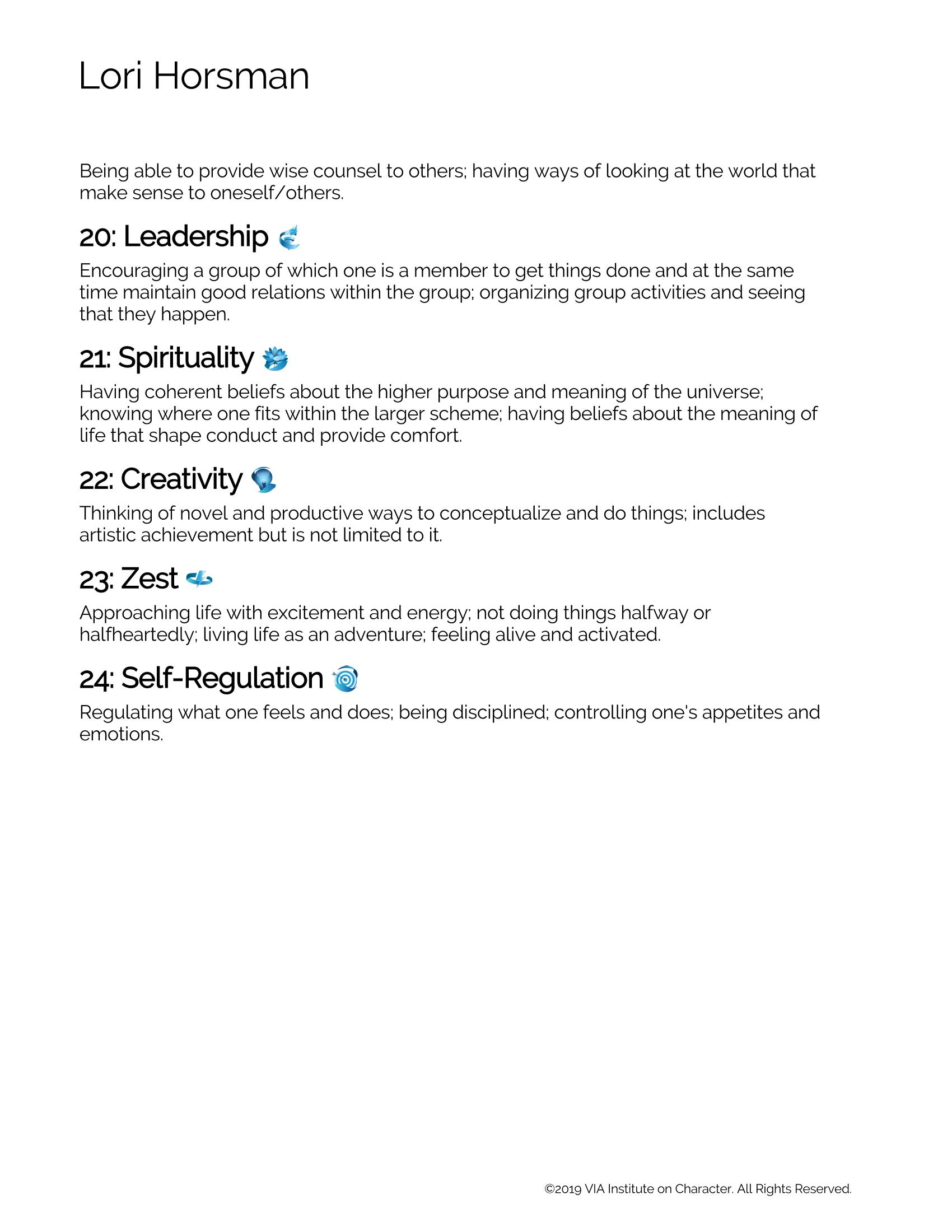 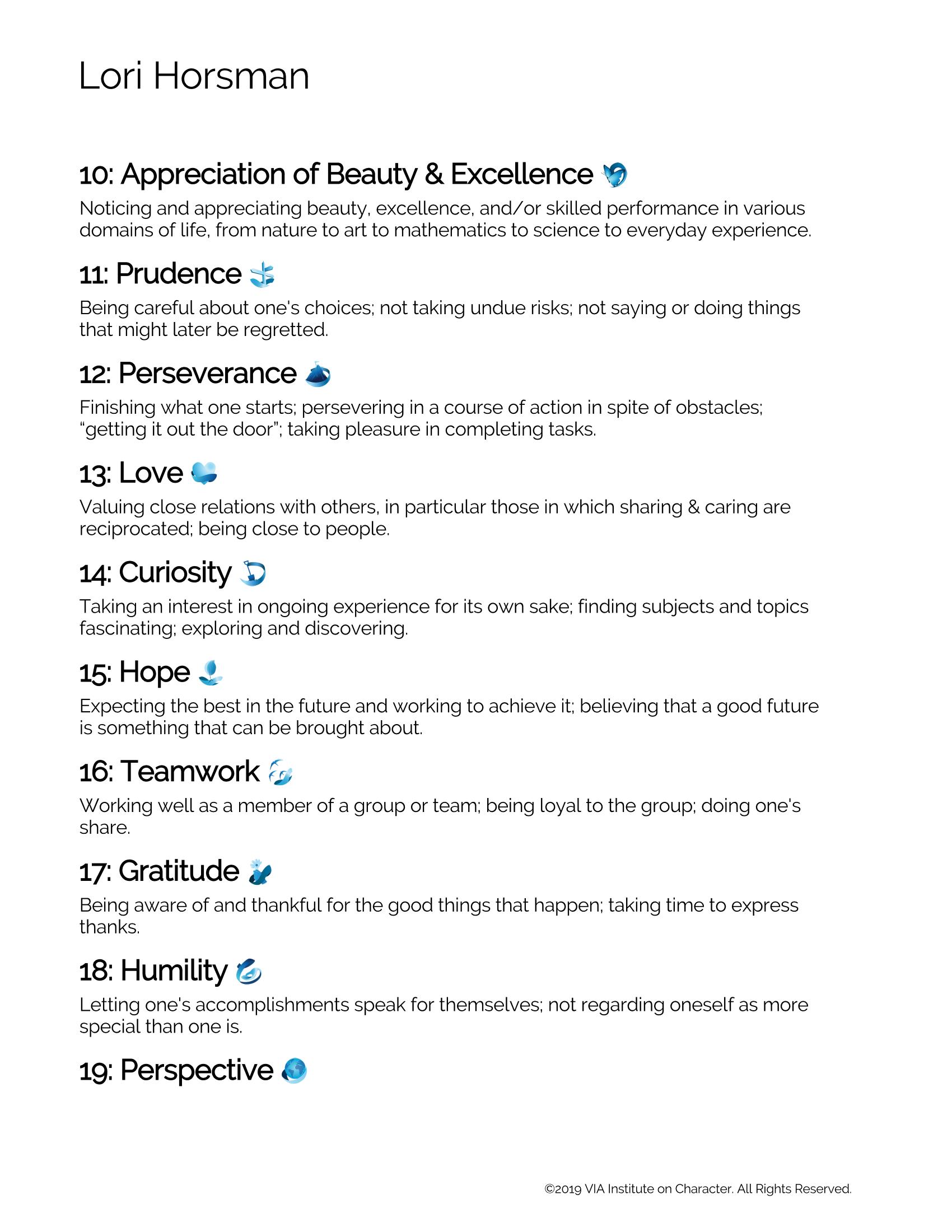 Post Assessment
Key Takeaways
Deeper knowledge of teammates’ personal lives (Q12)
Give and take between team building and obtaining results (Q13)
More constructive feedback taking place in CPTs
       Next Steps
Continue to grow as team and build trust
Balanced Approach to Team Building vs. Results Orientation
(Lencioni, p. 116)
Refer to Team Assessment Handout
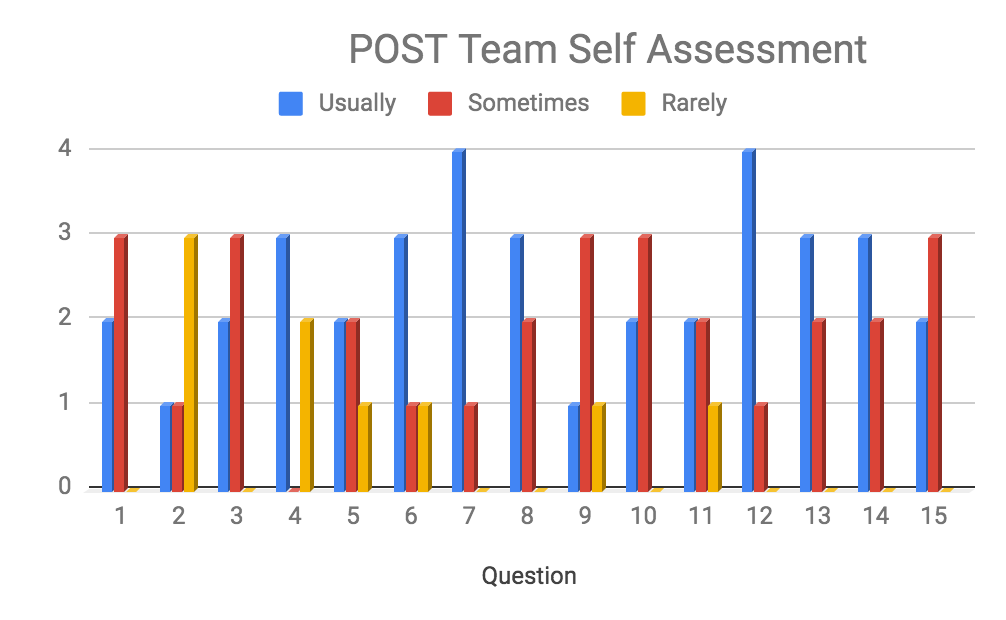 Successes
Challenges/Next Steps
What Else Did We Learn?
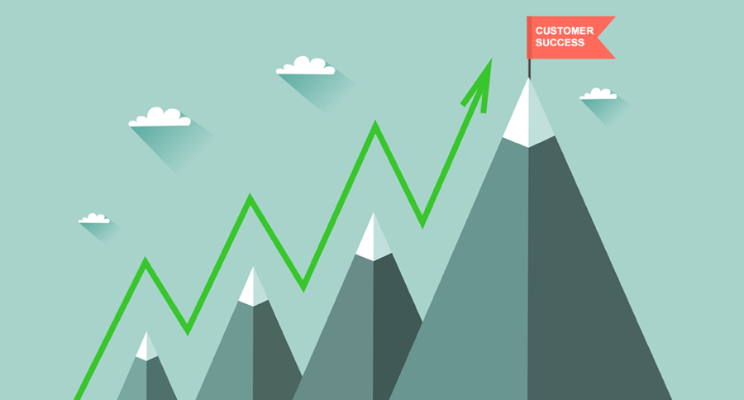 If one teammate:
Disagrees
Does not feel welcome/invested…
IT IS A BIG DEAL!

Change is happening all the time

Take advantage of spontaneous connections by being vulnerable


Utilize resources effectively
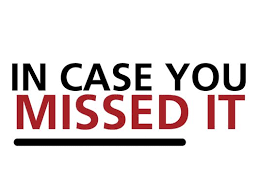 Recap/Resources
Recap
Structured/Student-Focused Team Meetings

Team Building is a journey

Resources for you:
Rolling Agenda
LASW Protocol
Team Assessment Questionnaire
[Speaker Notes: Another big shift expected this year is the practice of explicitly assessing student work against standards-based rubrics or proficiency scales.
What is a proficiency scale?  (see bullets in slide)]
Questions + Reflections
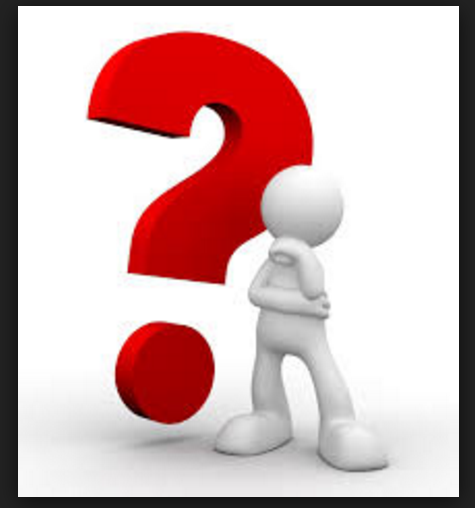 One commitment I will make is…